Erfolgsfaktoren von Wissenschaftsregionen

Im Rahmen des 9. Innenstadtforums Köln
„Universität in der Stadt“


Prof. Dr. Detlef Müller-Böling
Wissenschaftsregionen | 03.06.2013 | Müller-Böling
1
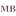 Hintergrund
Grundphilosophie

Zukünftig Wettbewerb 
nicht über einzelne Hochschulen, 
sondern Wissenschaftsregionen.

Zusammenspiel 
wissenschaftlicher Einrichtungen, 
Stadtkultur, Wirtschaft, Kommunalpolitik
Studie Erfolgsfaktoren wissenschaftlicher Metropolregionen
Moderation: Masterplan Wissenschaft der Stadt Dortmund
Wissenschaftsregionen | 03.06.2013 | Müller-Böling
2
Erfolgsfaktoren für Wissenschaftsregionen
Wissenschaftliche Kompetenzfelder
Bezug zur Wirtschaft
Bedingungen für Wissenschaftler
Bezug zur Stadtgesellschaft
Flächen und Verkehr
Marketing
Wissenschaftsregionen | 03.06.2013 | Müller-Böling
3
Erfolgsfaktoren für Wissenschaftsregionen
Wissenschaftliche Kompetenzfelder
Bezug zur Wirtschaft
Konzentration auf Kernfelder
Ausstrahlung auf Wirtschaft
Zusammenarbeit aller Wissenschaftseinrichtungen
Ausstrahlung auf Wissenschaft
Wissenschaftsregionen | 03.06.2013 | Müller-Böling
4
Erfolgsfaktoren für Wissenschaftsregionen
Arbeit
Kultur (gegenseitig)
Bedingungen für Wissenschaftler
Bezug zur Stadtgesellschaft
Soziales
Freizeit
Wissenschaftsregionen | 03.06.2013 | Müller-Böling
5
Erfolgsfaktoren für Wissenschaftsregionen
Räumliche Entwicklungsmöglichkeiten
Zusammenarbeit aller Wissenschaftseinrichtungen
Örtliche Präsens im Stadtgefüge
Flächen und Verkehr
Erreichbarkeit (ÖPNV, Individualverkehr)
Wissenschaftsregionen | 03.06.2013 | Müller-Böling
6
Erfolgsfaktoren für Wissenschaftsregionen
Sprich über Gutes
Identifikation der Bürger
Ansehen Wissenschaftsgemeinschaft
Marketing
Image in der Welt
Wissenschaftsregionen | 03.06.2013 | Müller-Böling
7
Erfolgsfaktoren = Handlungsfelder
Wissenschaftliche Kompetenzfelder
Bezug zur Wirtschaft
Bedingungen für Wissenschaftler
Bezug zur Stadtgesellschaft
Flächen und Verkehr
Marketing
Wissenschaftsregionen | 03.06.2013 | Müller-Böling
8
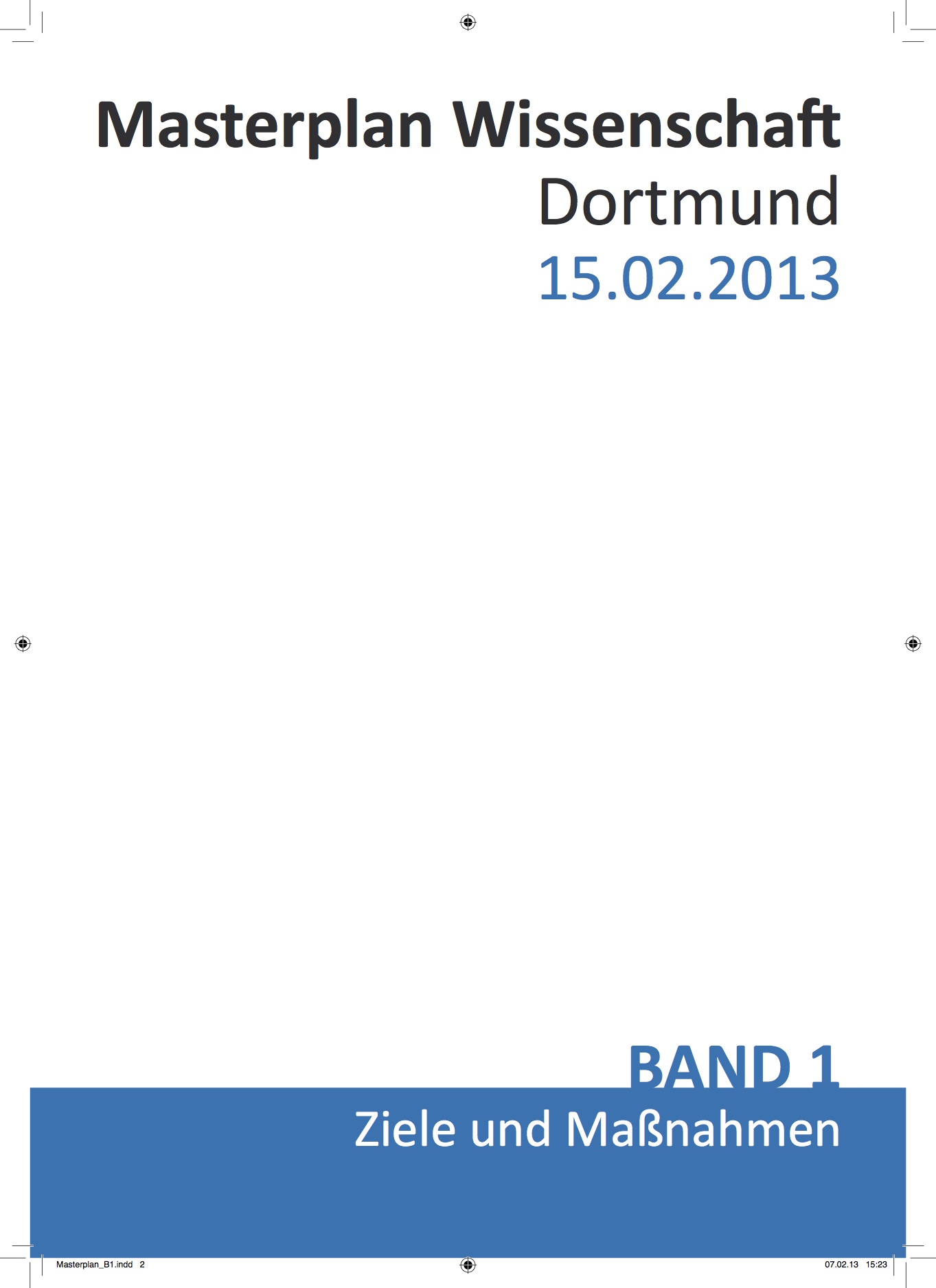 Wissenschaftsstädte
historisch gewachsen
mindestens 150 Jahre Entwicklung
Jüngere Städte:
Entwicklungszeit durch 
planvolles Handeln 
verkürzen!
Wissenschaftsregionen | 03.06.2013 | Müller-Böling
9
Danke!
Wissenschaftsregionen | 03.06.2013 | Müller-Böling
10